Koordynowana AmbulatoryjnaOpieka Zdrowotna - od idei do wdrożeń
Andrzej Zapaśnik
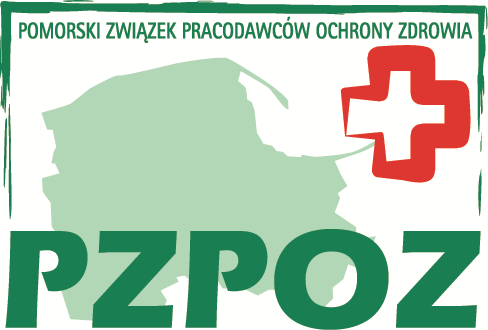 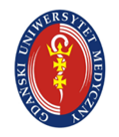 Wrocław  09.05.2016 r.
Doświadczenia Przychodni  BaltiMed„Abonament na zdrowie” 1994-1998
Programy profilaktyczne: cytologia, mammografia
Profilaktyczne  badanie okresowe
Grupy dyspanseryjne + poradnictwo czynne
Pełna diagnostyka ambulatoryjna oraz dostęp do konsultacji specjalistycznych i rehabilitacji
Koordynacja opieki  z poziomu gabinetu internistycznego
Doświadczenia Pomorza
Urząd Wojewódzki 1997-99 
budżet powierzony dla gmin Trójmiasta (POZ+AOS+REH) oraz 11 gmin wiejskich (+SZP)
PRKCh 1999-2003 
zespół interdyscyplinarny (POZ+AOS+REH)
Projekt KAOZ
Dgn KAOZ
REH
AOS - L
POZ
AOS - K
Dgn KAOZ
Dgn KAOZ
„Filary”  KAOZ
Standaryzacja   procesów  
Edukacja  personelu i pacjentów  
Informatyzacja przepływu danych
Monitorowanie efektów
Cele  KAOZ
Poprawa wskaźników wykrywalności i leczenia chorób społecznych
Określenie ścieżek postępowania w częstszych problemach zdrowotnych
Koordynacja  opieki medycznej
Zaangażowanie pacjenta i jego rodziny
Praca zespołowa personelu medycznego
Cele  KAOZ c.d.
Przenoszenie kompetencji na najniższy efektywny poziom
Optymalizacja wykorzystania kompetencji personelu medycznego
Optymalizacja  efektywności kosztowej
Funkcjonalna integracja podmiotów medycznych
Wyróżniki KAOZ
Równoległa  do modelu podstawowego
Tworzona  pod lokalne potrzeby i możliwości
Do wyboru przez świadczeniodawców
Do wyboru przez pacjentów
Wyłączenia z  KAOZ
AOS   bez skierowania  
AOS  o wyższym stopniu referencyjności   
AOS   przyszpitalne  
KOZ nad pacjentami „szpitala domowego”
Wdrożenia OK w Polsce - inicjatywa „odgórna”
NFZ
Pakiet onkologiczny – koordynator opieki
Pilotaż OOK w POZ przez NFZ/BŚ
Pilotaż KOC – z poziomu szpitala !!!
Pilotaż KOG – z poziomu ???
AOTM
Pilotaż OZW, psychiatria, opieka ortopedyczna, RZS ???
Pozostałe opracowania i wdrożenia w Polsce - inicjatywa „oddolna”
GUMed – pilotaż OK   w zaawansowanym POCHP 
GUMed – pilotaż OK w cukrzycy t.1 u dzieci
Pomorskie Partnerstwo na rzecz Zintegrowanej Opieki Zdrowotnej
PTO - Cancer Plan
CMD Siedlce – model ABCD
Centermed Tarnów – opieka senioralna
BaltiMed Gdańsk – KAOZ dla NT i DM t.2
KAOZ w NT i DM t.2
Leczenie oparte o  zaangażowanie pacjenta, wspieranego przez pracę zespołu:  
koordynatora,
pielęgniarki POZ,
lekarza POZ,
lekarza specjalisty.
Cele pilotażu
Wypracowanie zasad  pracy zespołu 
Optymalizacja czasu pracy lekarza    
Optymalizacja zachowań pacjenta 
Opracowanie dokumentacji medycznej 
Opracowanie platformy informatycznej 
Policzenie kosztów opieki opartej o wytyczne EBM
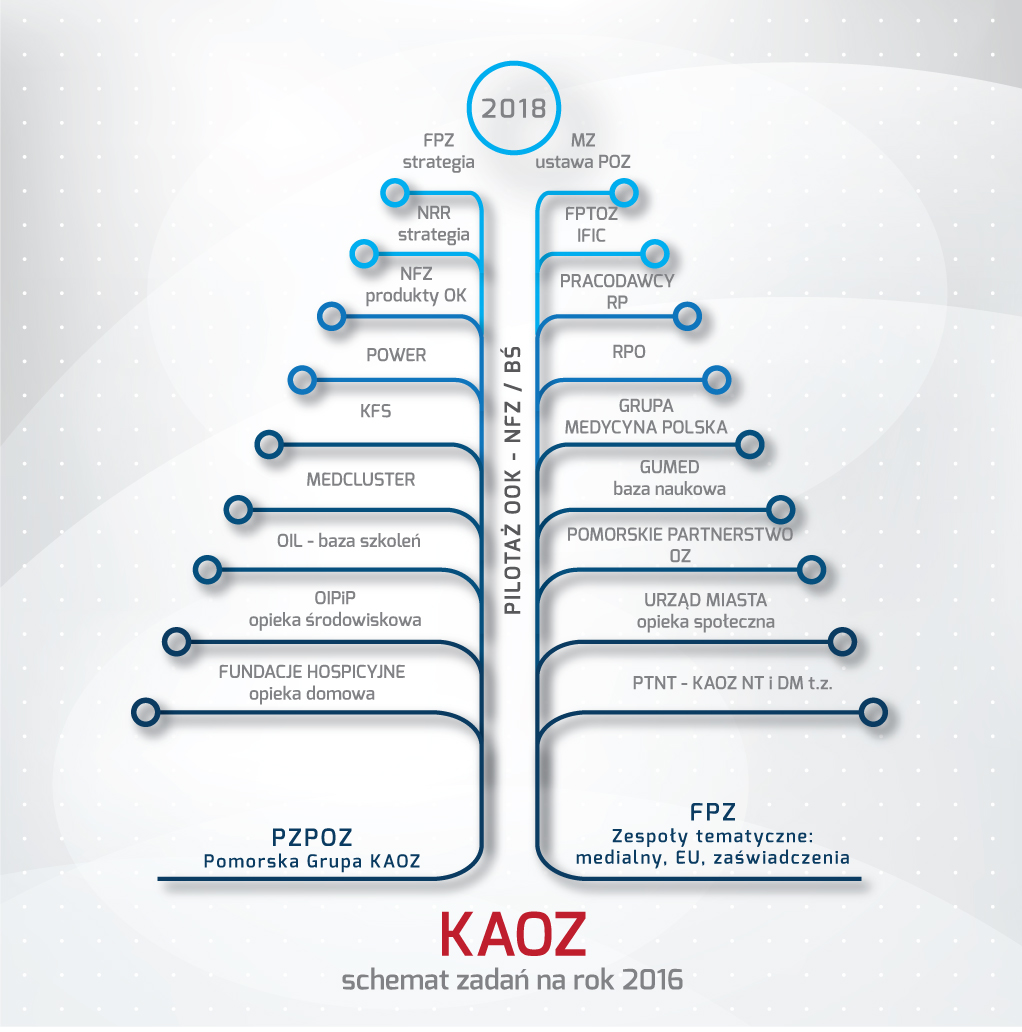